Click here to start
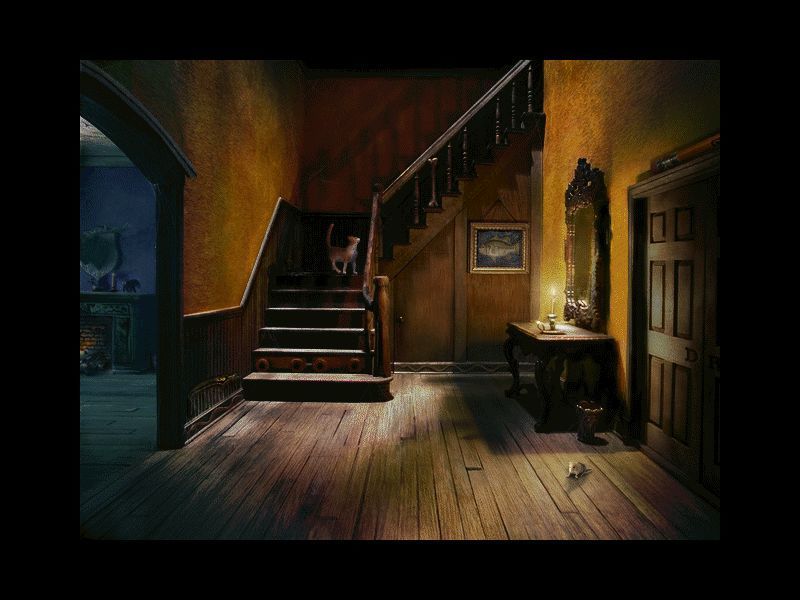 You stand in the entrance hall of the Akeley House. Do you…
Investigate the desk
Enter the main hall
Go up the stairs
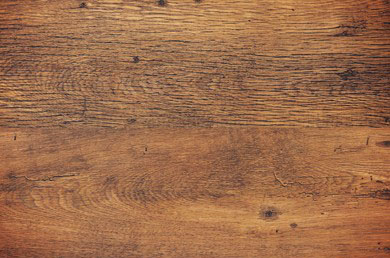 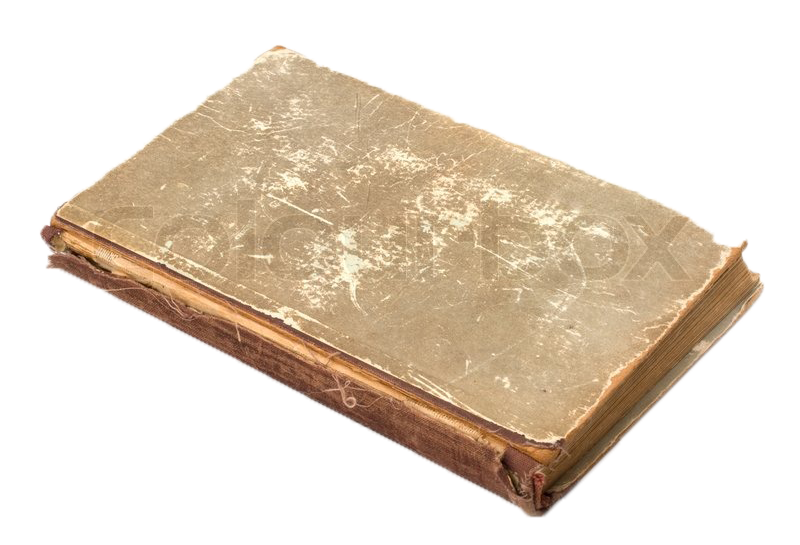 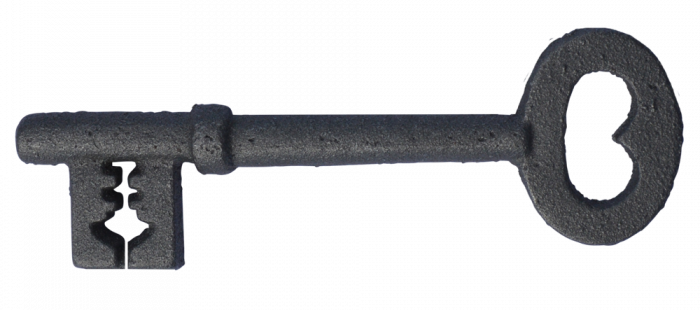 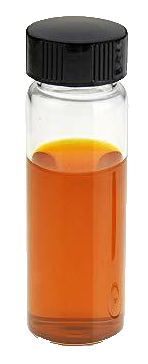 On the desk are: an iron key, a tattered book and a vial of liquid. Do you…
Inspect the key
Read the book
Drink the liquid
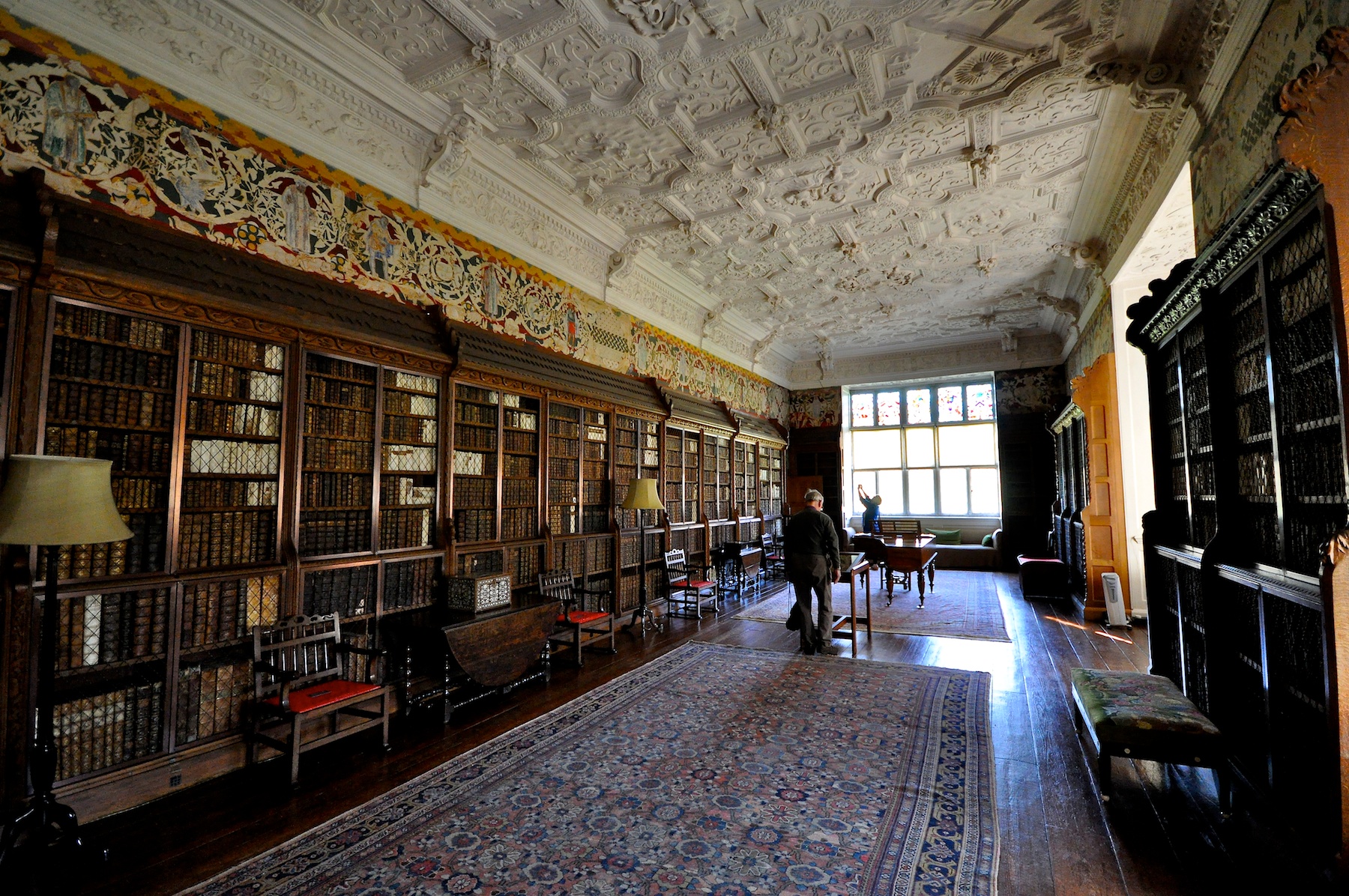 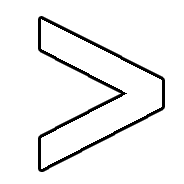 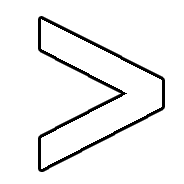 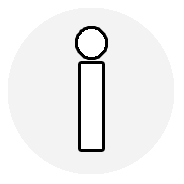 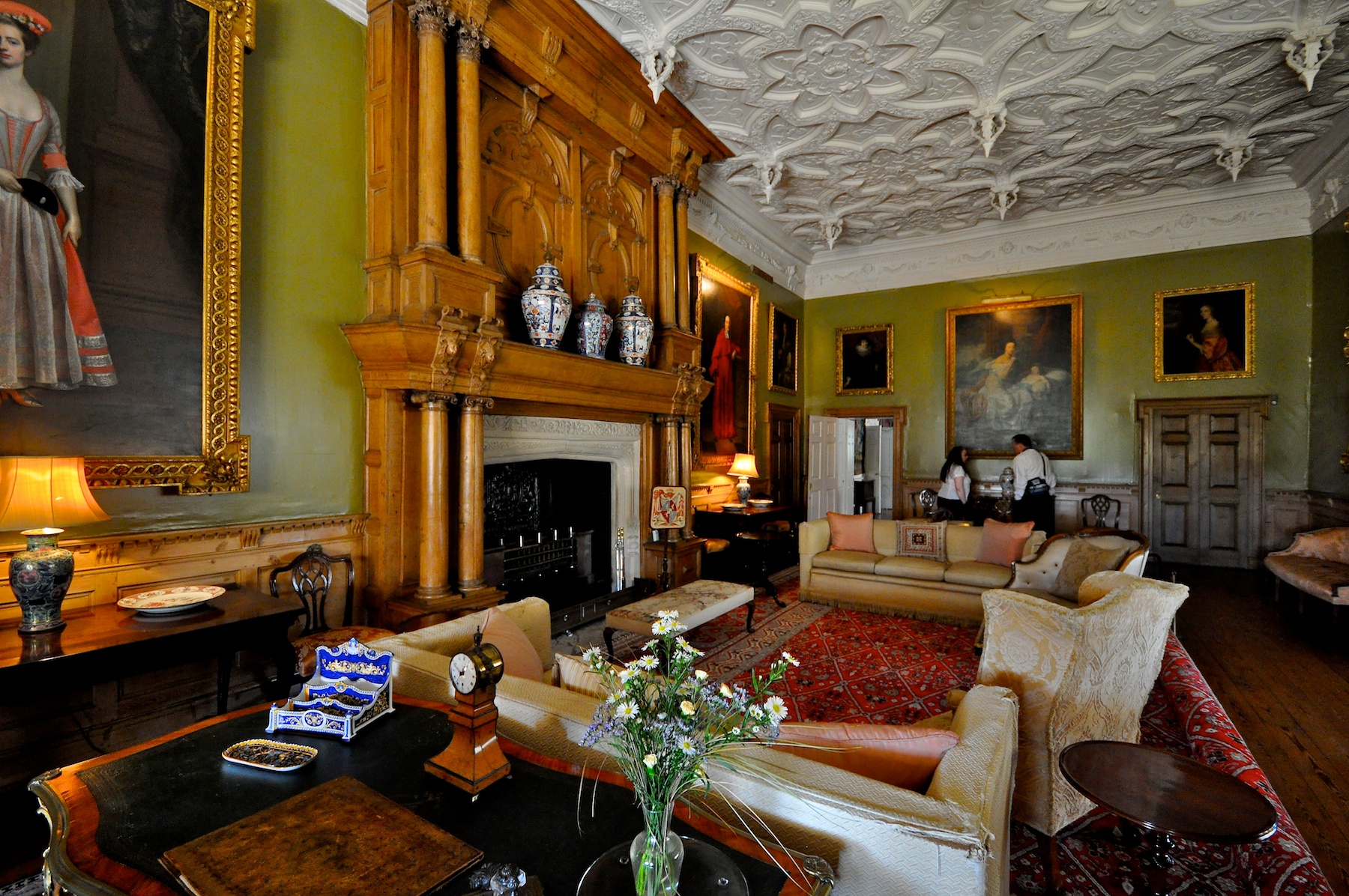 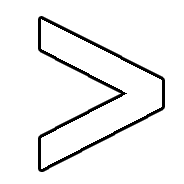 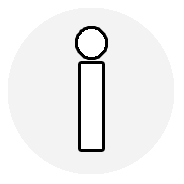 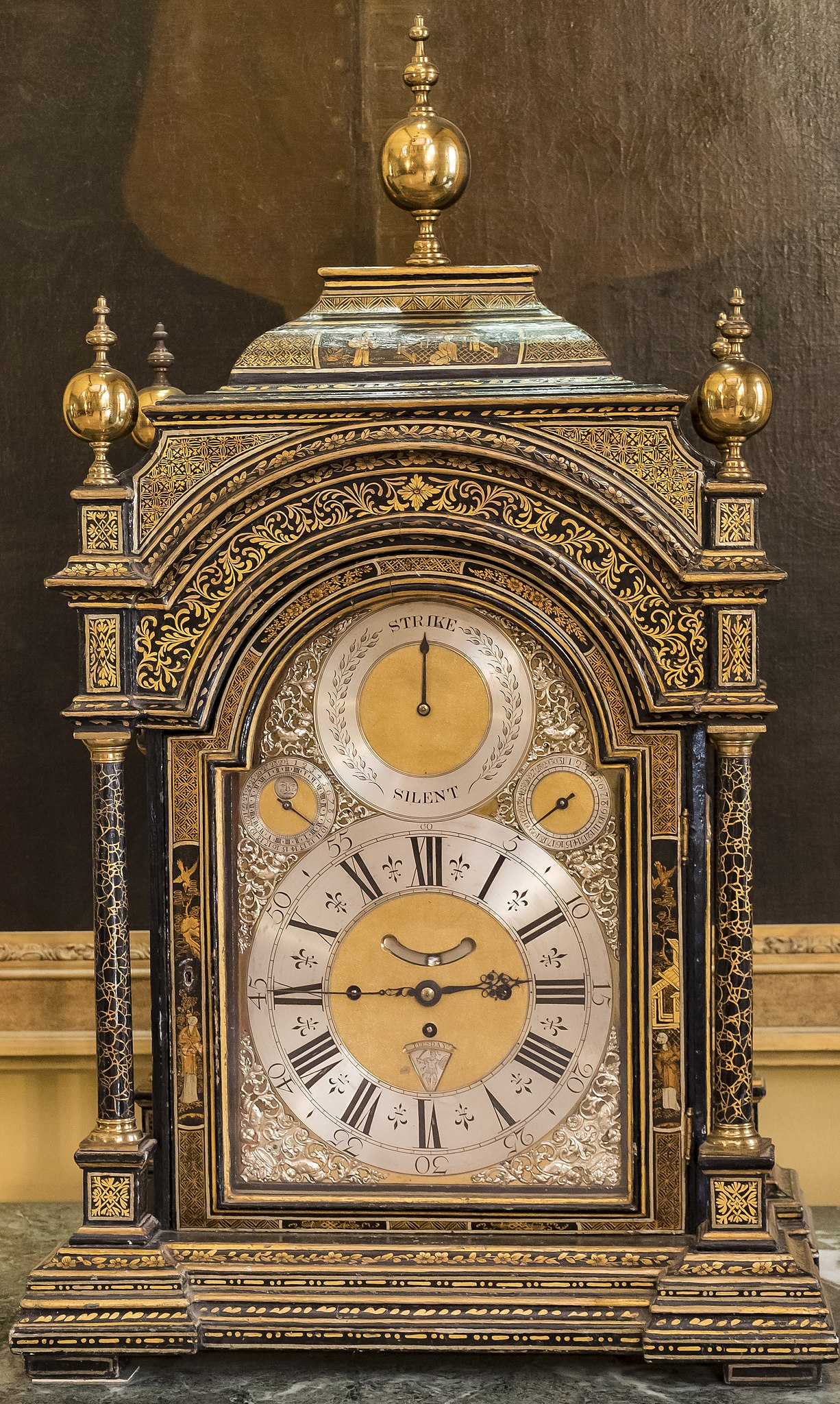 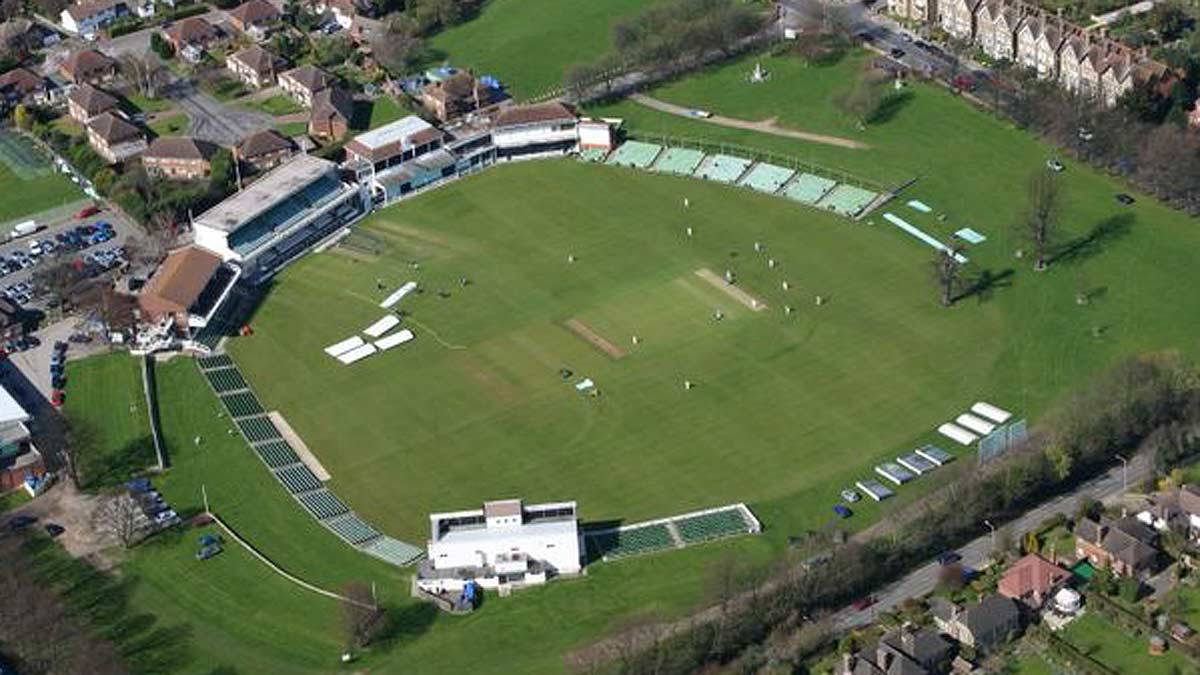 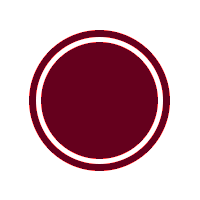 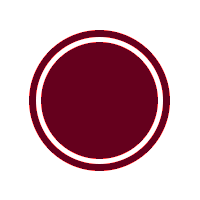 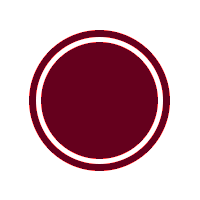 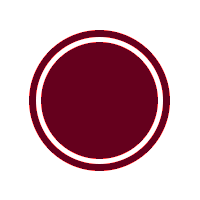 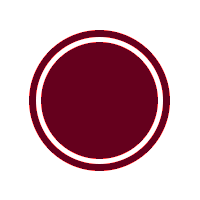 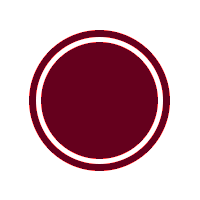 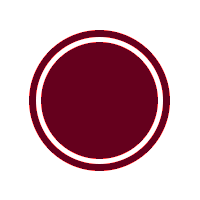 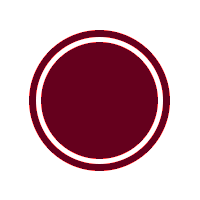 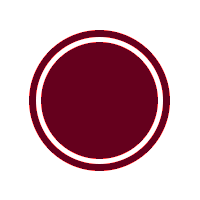 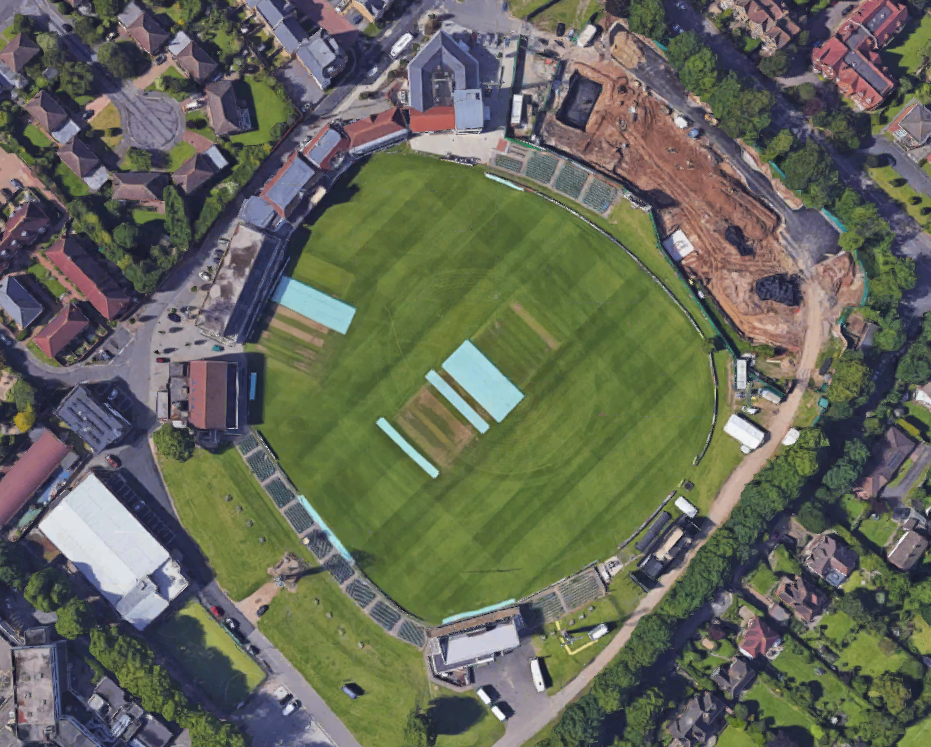 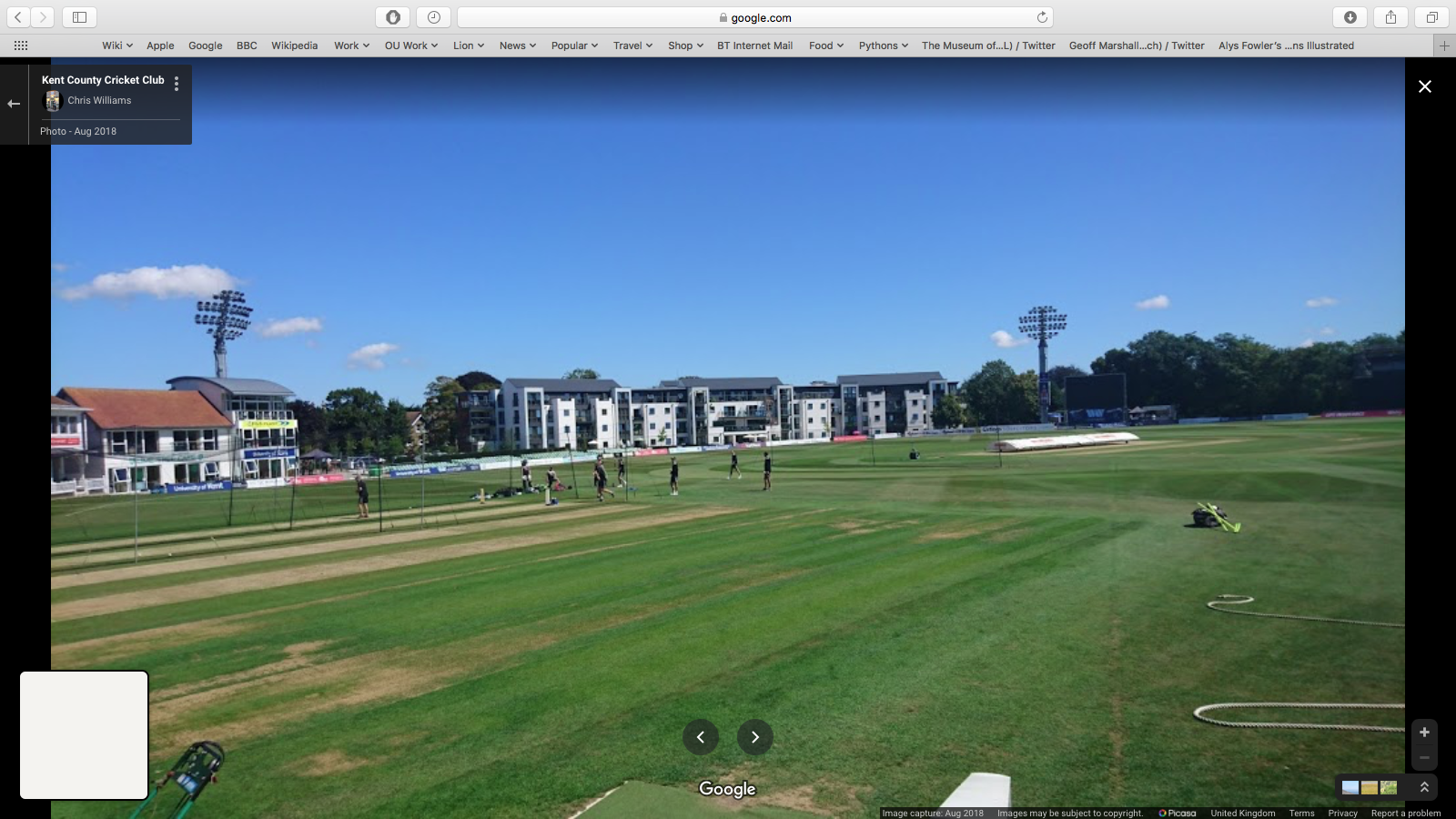 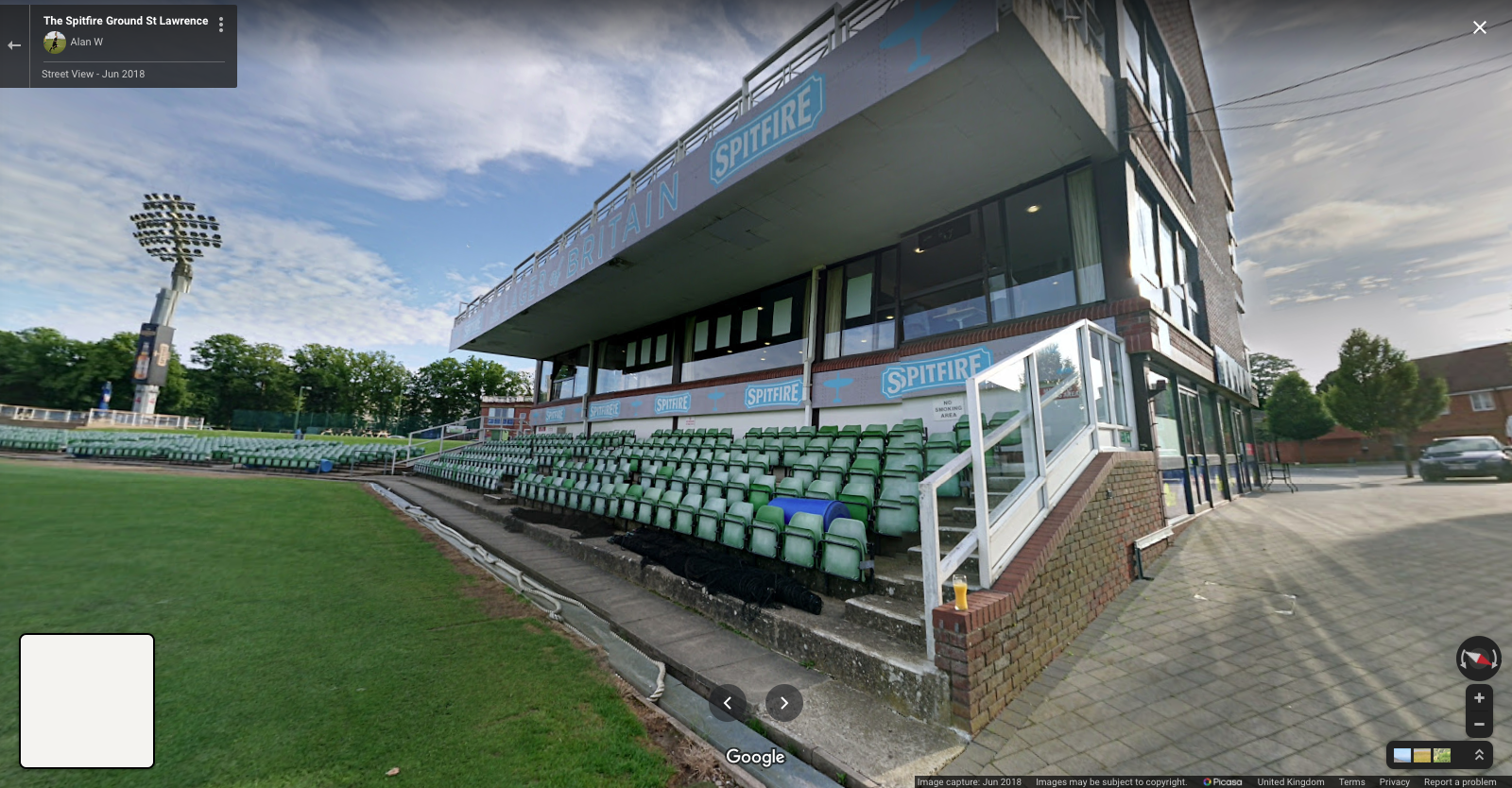 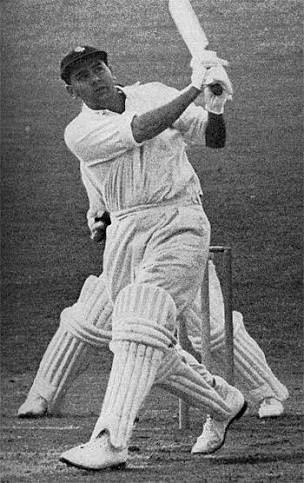